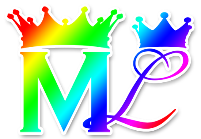 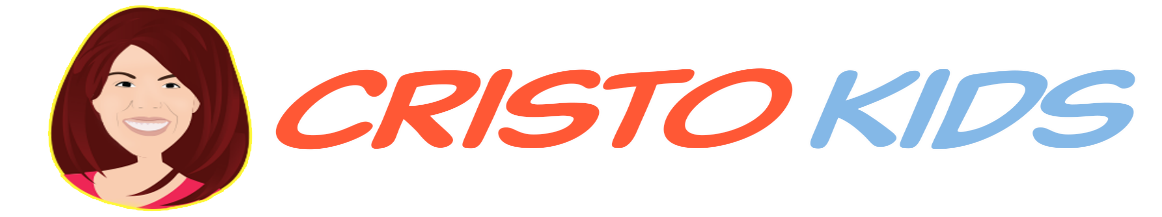 Clase #376 La Vida que Ofrecen Dios
Por MelquisedecLisbet!!
Por nuestro Padre y nuestra Madre!!
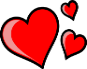 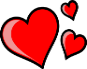 Amados hermanos, Cristo Lisbet el 15 de enero nos recuerda lo hermosa que es 
la vida que nos ofrece Dios, MelquisedecLisbet.  
 
Lo que obtenemos al aceptar la Vida que nos ofrece MelquisedecLisbet:
Crecemos espiritualmente Junto con Cristo, cuando tomamos nuestra cruz y seguimos a Cristo Lisbet en Su Crecimiento Espiritual.  
Podemos vencer la corrupción y la muerte física
Tenemos a Dios Padre y Madre a nuestro lado, Protegiéndonos
MelquisedecLisbet nos Guían y dan a conocer el Único Camino de Santidad que Agrada a Dios
Nos muestran Su Amor Eterno
Nos dan la Vida Eterna

Recordemos que es Tomar nuestra cruz y seguir a Cristo:
Es hacer un esfuerzo por obedecer y seguir los mandamientos de Orden y Limpieza de Cristo Lisbet
Es dejar los deseos engañosos de la mente carnal
Es dejar nuestra mala pasada manera de vivir, de comportamientos malos e injustos
Es dejar que Cristo cambie nuestra forma de pensar y proceder, para pensar y actuar tal y como lo hace Cristo Lisbet. 
Es vivir una vida santa y pura como Cristo

Es a través de Cristo Lisbet que Dios, MelquisedecLisbet cumplen Su promesa de darnos la Verdadera Vida Eterna, y es porque Amamos a Cristo de Verdad. Nuestra Madre Espiritual nos lleva a vivir esa bella Eternidad que nos han prometido, al revelarnos todo lo que le agrada a Dios y también al mostrarnos como vencer todo lo que no agrada a Dios. 

Por seguir a Cristo en Su Crecimiento Espiritual, ya no somos vencidos por nada, porque usamos las armas que Cristo Lisbet nos da para vencer cualquier pensamiento que llegue a nuestra mente, que no sea la verdad que Cristo nos enseña y podemos vivir en santidad. 

Que gran privilegio tenemos Santos ángeles, de ser instruidos, guiados, protegidos y cuidados por el Único y Soberano Dios, MelquisedecLisbet, para no extraviarnos en el camino y poder lograr ese maravilloso regalo de la Vida Eterna. Cristo y el Padre Aman de Verdad y nos demuestran Su Amor. ¡Que belleza!

¡Gracias Cristo Lisbet por darnos a conocer tu Camino de Santidad, porque ahora nuestras obras son Justas
 y Buenas. Amen, Aleluya!
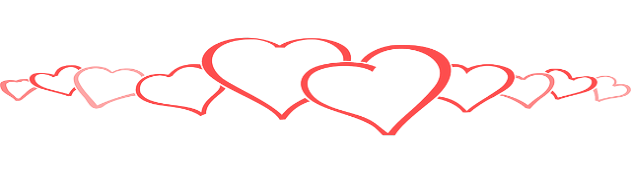 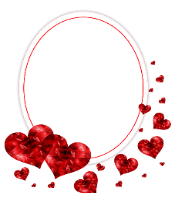 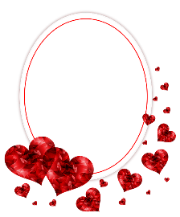 ML
ML
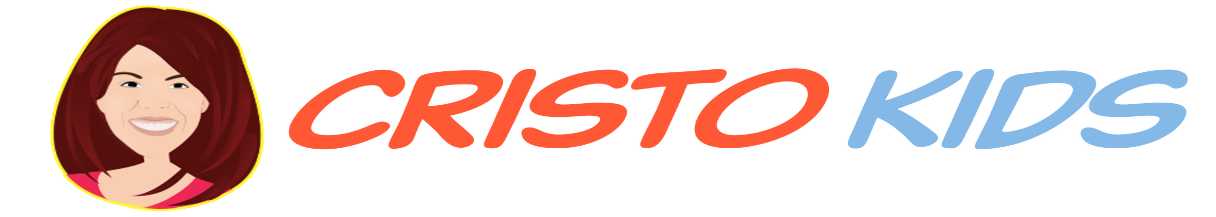 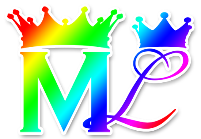 Clase #376 La Vida que Ofrecen Dios
Hoja para el Colaborador/Padre
Instrucciones para la clase:
Hacer copias de las paginas 1 y 3 para los niños menores
Hacer copias de la paginas 1 y 4 para los niños mayores
El colaborador/padre da una breve introducción al tema  
Pueden hacer las siguientes preguntas para reforzar el tema: 
¿Cómo nos lleva nuestra Madre a vivir esa vida Eterna que nos han prometido? Al revelarnos todo lo que le agrada a Dios y también al mostrarnos como vencer todo lo que no agrada a Dios, para que tomemos nuestra cruz y la sigamos en su Crecimiento espiritual. 
Menciona algunos de los beneficios que obtenemos al aceptar la Vida que Ofrece Dios.    
El colaborador o padre debe motivar a los niños a contestar las preguntas mientras aparece la candela en la pantalla.
Se recomienda repasar la clase durante la semana.

Actividad: La Vida que me han dado Dios
Los niños van a hacer una lista en un papel todos los beneficios que han recibido por aceptar la Vida que Ofrecen Dios.  
Recortar de la pagina 3, cada beneficio recibido, pueden agregar mas
Decorar la bolsa de papel a su gusto
Colocara los beneficios en una bolsa de papel
Sacar uno o dos papeles cada día para recordar lo que mucho que nuestros Padres Espirituales nos Aman
Pueden participar a sus papas para que hagan lo mismo y así como familia todo recuerdan lo mucho que nos Aman MelquisedecLisbet y todo lo que nos han dado pro serles fiel.

Materiales:	
Lápices de color/crayolas  		Ejemplo
Bolsa de papel
Lo que deseen usar para decorar su bolsa
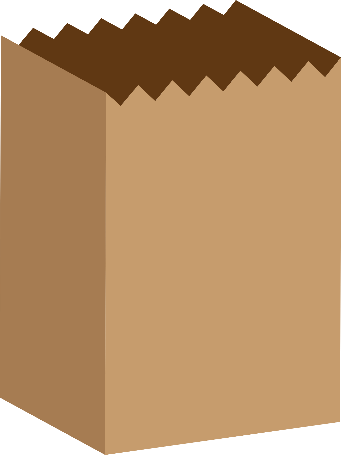 LA VIDA
QUE ME HA DADO DIOS
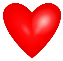 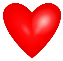 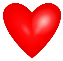 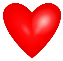 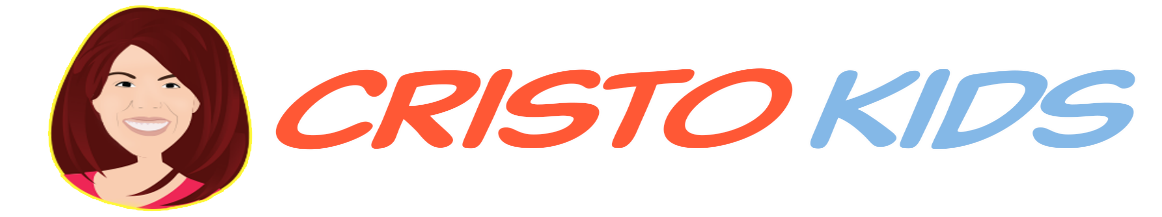 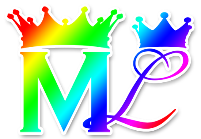 Clase #376 La Vida que Ofrecen Dios
Crecemos espiritualmente Junto con Cristo, cuando tomamos nuestra cruz y seguimos a Cristo Lisbet en Su Crecimiento Espiritual.
Podemos vencer la corrupción 
y la muerte física
Tenemos a Dios Padre y Madre a nuestro lado, Protegiéndonos
MelquisedecLisbet nos Guían y dan a conocer el Único Camino de Santidad que Agrada a Dios
Nos dan la Vida Eterna
Nos muestran Su Amor Eterno
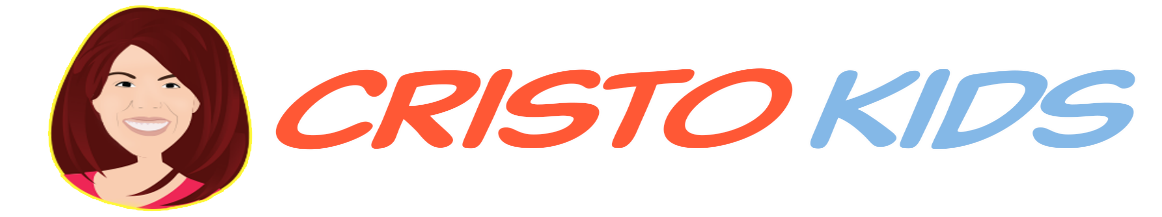 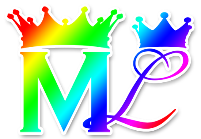 Clase #376 La Vida que Ofrecen Dios
Santo ángel completa el criptograma.
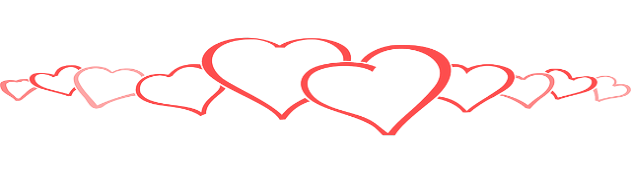 La vida que ofrecen Dios tiene muchos beneficios